Подготовка к впр по информатике в 2025 году (7-8 класс)
Белянчева С.Ю.,старший методист ЦИТ ГАУ ДПО ЯО ИРО
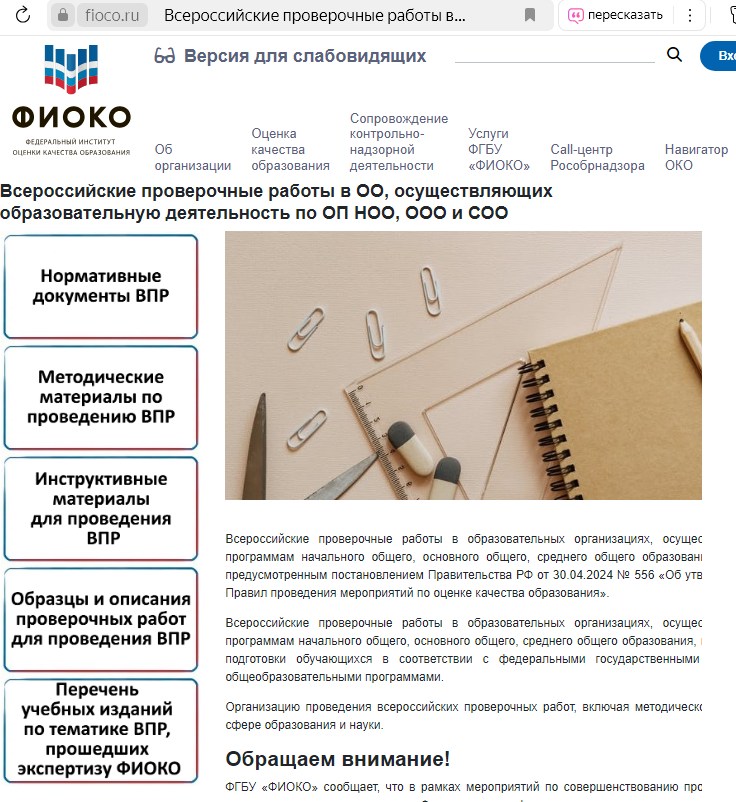 https://fioco.ru/nav-vpr-oo
Нормативные документы ВПР
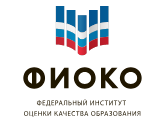 1. Постановление Правительства Российской Федерации от 30.04.2024 №556 «Об утверждении перечня мероприятий по оценке качества образования и Правил проведения мероприятий по оценке качества образования»
2. Постановление Правительства Российской Федерации от 05.08.2013 № 662 «Об осуществлении мониторинга системы образования»
3. Приказ Федеральной службы по надзору в сфере образования и науки (Рособрнадзор) от 13.05.2024 № 1008 «Об утверждении состава участников, сроков и продолжительности проведения всероссийских проверочных работ в образовательных организациях, осуществляющих образовательную деятельность по образовательным программам начального общего, основного общего, среднего общего образования, а также перечня учебных предметов, по которым проводятся всероссийские проверочные работы в образовательных организациях, осуществляющих образовательную деятельность по образовательным программам начального общего, основного общего, среднего общего образования, в 2024/2025 учебном году» (зарегистрирован Минюстом России регистрационный № 78327 от 29 мая 2024)
Постановление Правительства РФ от 30.04.2024 №556
Перечень мероприятий по оценке качества образования:
1. Национальные сопоставительные исследования качества общего образования
2. Всероссийские проверочные работы в образовательных организациях, осуществляющих образовательную деятельность по основным общеобразовательным программам
3. Всероссийские проверочные работы в образовательных организациях, осуществляющих образовательную деятельность по образовательным программам среднего профессионального образования
4. Международные сопоставительные исследования качества общего образования.
Постановление Правительства РФ от 30.04.2024 №556
НЕ принимают участие в ВПР:
1. Участники национальных исследований или международных исследований качества общего образования
2. Обучающиеся специальных учебно-воспитательных учреждений закрытого типа и учреждений, исполняющих наказание в виде лишения свободы
3. Обучающиеся федеральных государственных организаций, осуществляющих образовательную деятельность, находящихся в ведении федеральных государственных органов, указанных в части 1 ст.81 ФЗ «Об образовании в РФ» (осуществляющих подготовку кадров в интересах обороны и безопасности государства, обеспечения законности и правопорядка)
4. Обучающиеся  образовательных организаций, расположенных на территории Военного инновационного технополиса «Эра» Минобороны РФ
Постановление Правительства РФ от 30.04.2024 №556
Образовательные организации включают мероприятия по оценке качества образования в расписание учебных занятий.
Образовательные организации могут использовать мероприятия по оценке качества образования в качестве мероприятий текущего контроля успеваемости и промежуточной аттестации обучающихся, проводимых в рамках реализации образовательной программы.
Приказ Рособрнадзора от 13.05.2024 № 1008
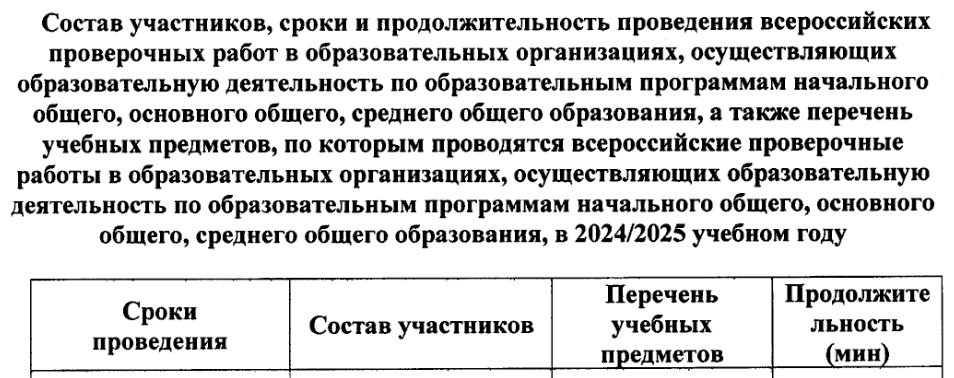 Приказ Рособрнадзора от 13.05.2024 № 1008
Приказ Рособрнадзора от 13.05.2024 № 1008
* Приказ Рособрнадзора от 13.05.2024 №1006 «Об утверждении состава участников, сроков и продолжительности проведениянациональных сопоставительныхисследований качества общего образования в образовательных организациях, осуществляющих образовательную деятельность, в 2024/2025 учебном году» (Зарегистрировано в Минюсте России 29.05.2024 N 78325)
Приказ Рособрнадзора от 13.05.2024 №1006
Сроки проведения: 15 октября 2024 года, 17 октября 2024 года
8, 10 классы
Ярославская область:
МОУ Семибратовская средняя общеобразовательная школа
МОУ "Ананьинская основная школа" Ярославского МР
МОУ "Средняя Школа №60", г. Ярославль
МОУ "Средняя Школа №83", г. Ярославль
МОУ Борисоглебская СОШ №1
МОУ "Средняя Школа №59", г. Ярославль
МОУ Коптевская основная общеобразовательная школа, Мышкинский МР
МОУ СОШ N 2, г. Углич
стоит учесть
ВПР по информатике проводятся по образцам и описаниям проверочных работ, представленным на сайте ФГБУ «ФИОКО» 
https://fioco.ru/obraztsi_i_opisaniya_vpr_2025 
Образец проверочной работы по информатике. 7 класс. 2025 г.
Дополнительный материал к образцу проверочной работы по информатике 7 класс (задание 14)
Описание проверочной работы по информатике. 7 класс. 2025 г.
Образец проверочной работы по информатике. 8 класс. 2025 г.
Описание проверочной работы по информатике. 8 класс. 2025 г.
стоит учесть
Работы состоят из двух частей. На выполнение заданий каждой части отводится не более 45 минут. Задания первой и второй части могут выполняться в один день с перерывом не менее 10 минут или в разные дни.
ВПР по информатике проводится на бумажном носителе.
Распределение конкретных предметов на основе случайного выбора по конкретным классам осуществляется федеральным организатором не ранее чем за семь дней до дня проведения ВПР. 
Сбор и обработку результатов ВПР осуществляет Федеральная служба по надзору в сфере образования и науки не позднее 2 месяцев со дня завершения соответствующих мероприятий
Формы подготовки к ВПР и варианты учебных материалов
Интенсивная подготовка: не обращаем внимание на ВПР до последнего момента. За 1 месяц до ВПР решаем демонстрационные варианты.
 Пошаговая подготовка: небольшими порциями в течение учебного года используем задания на уроках, в соответствии с программным содержанием.
 Пошаговая подготовка в ходе домашних работ: не тратим время на уроках, но дозированно формируем задания ВПР, как часть домашнего задания.
ВАЖНО постоянно контролировать, какие трудности возникают.
В любом случае подготовка к ВПР – это систематизированное повторение учебного материала, которое любой учитель организует вне зависимости от того, кто и как проводит итоговое оценивание.
Описание контрольных измерительных материалов
https://fioco.ru/Media/Default/Documents/%D0%92%D0%9F%D0%A0-2025/VPR_INF-7_Opisanie_2025.pdf
https://fioco.ru/Media/Default/Documents/%D0%92%D0%9F%D0%A0-2025/VPR_INF-8_Opisanie_2025.pdf
1. Назначение всероссийской проверочной работы
2. Документы, определяющие содержание проверочной работы
3. Подходы к отбору содержания проверочной работы
4. Структура проверочной работы
5. Кодификатор проверяемых элементов содержания и требований к уровню подготовки обучающихся
6. Распределение заданий проверочной работы по позициям кодификатора
7. Распределение заданий проверочной работы по уровню сложности
8. Типы заданий, сценарии выполнения заданий
9. Система оценивания выполнения отдельных заданий и проверочной работы в целом
10. Продолжительность проверочной работы
11. Описание дополнительных материалов и оборудования, необходимых для проведения проверочной работы
12. Рекомендации по подготовке к работе
Проверочная работа по ИНФОРМАТИКЕ 7 класс
Работа состоит из двух частей и включает в себя 16 заданий. 

В части 1 содержатся задания 1–13; в части 2 – задания 14–16.

Задания 2, 12, 13 – задания с выбором ответа; задания 1, 3–11 и 14
требуют краткого ответа. 

Задания 15, 16 предполагают развернутый ответ – файл на компьютере.
Типы заданий, сценарии выполнения заданий
Задание 1 нацелено на проверку знания основных устройств компьютера (ввода, вывода, памяти, обработки информации).
Задание 2 направлено на понимание файловой системы компьютера и проверку умения строить полный путь к файлам.
Задание 3 нацелено на проверку знания основных типов файлов и их расширений.
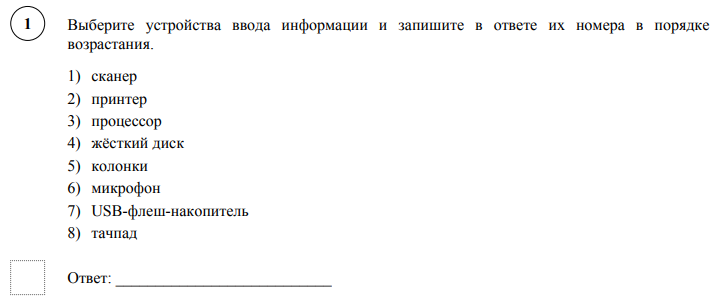 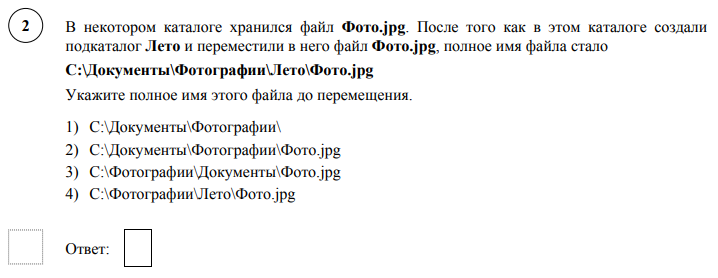 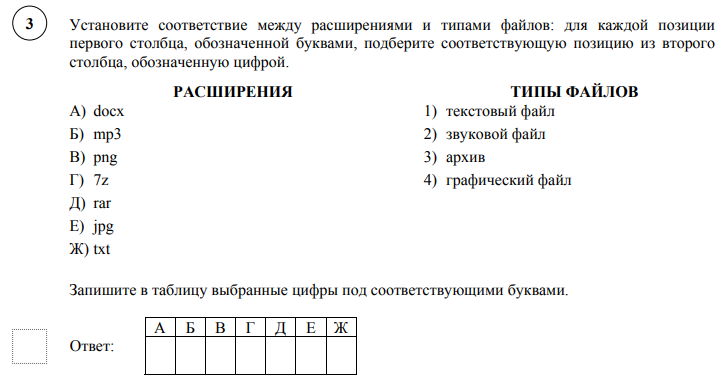 Типы заданий, сценарии выполнения заданий
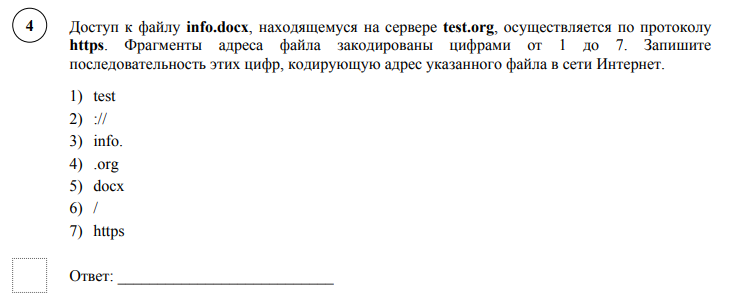 Задание 4 проверяет понимание структуры веб-адресов
Задание 5 проверяет умения работать с поисковыми запросами в сети Интернет, оценивать количество найденных страниц.
Задание 6 нацелено на проверку умения решать несложные логические задачи путем составления таблиц.
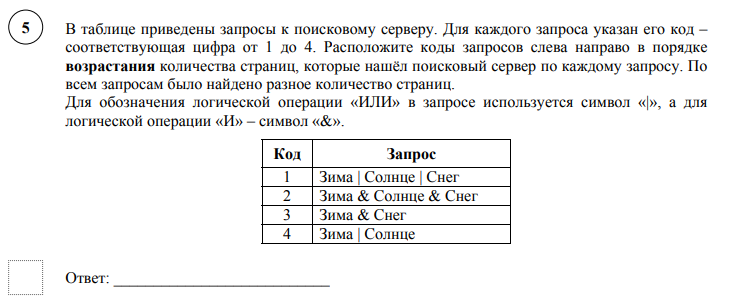 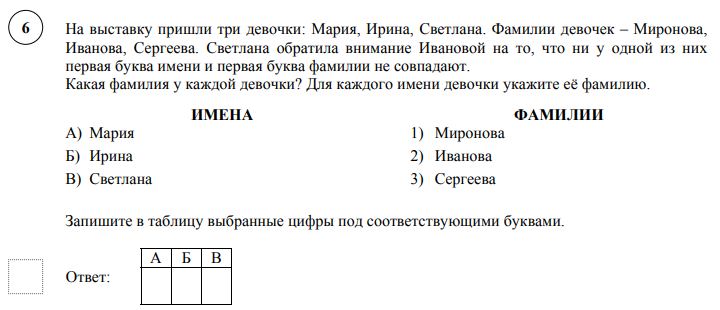 Типы заданий, сценарии выполнения заданий
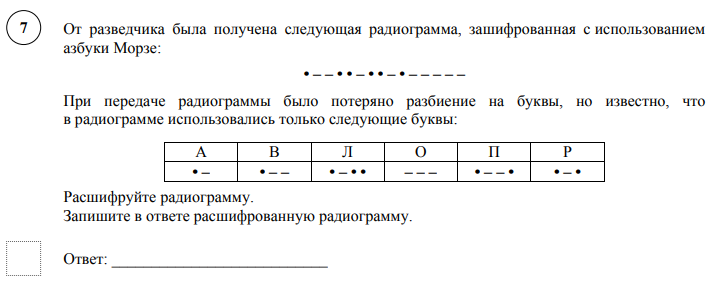 Задание 7 проверяет умение декодировать сообщения, используя кодовые слова.
Задание 8 проверяет владение основными единицами измерения информации.
Задание 9 проверяет владение понятиями «мощность алфавита», «количество символов в сообщении», «глубина кодирования», «информационный объем сообщения», знание формул и умение производить вычисления по формулам.
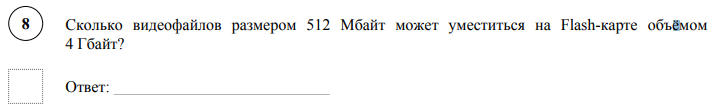 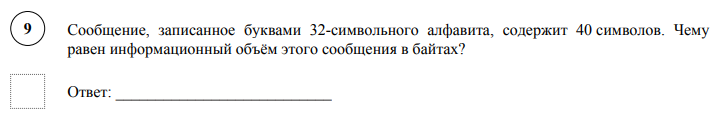 Типы заданий, сценарии выполнения заданий
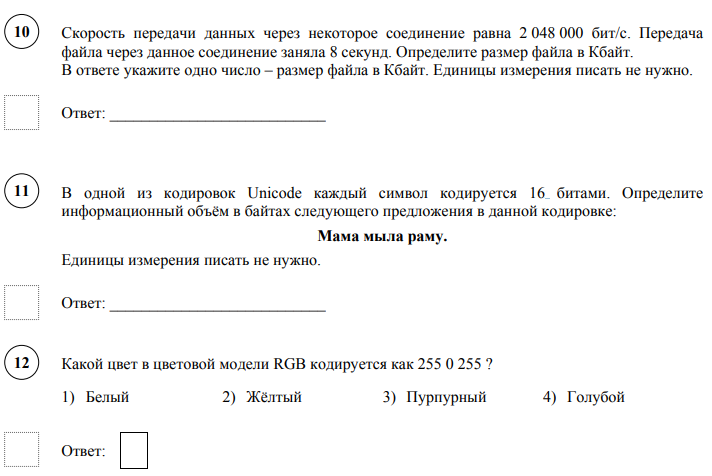 Задание 10 проверяет владение понятием «скорость передачи информации», владение основными единицами измерения.
Задание 11 нацелено на проверку знания основных кодировок текста и умения вычислять объем сообщений в данной кодировке.
Задание 12 нацелено на понимание структуры цветовой модели RGB и умение определять цвета в этой модели.
Типы заданий, сценарии выполнения заданий
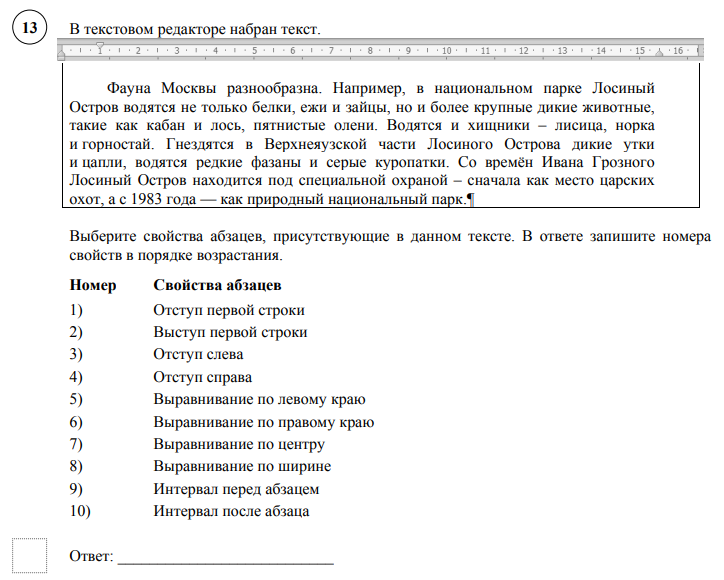 Задание 13 проверяет знание основных свойств символа (шрифта) и абзаца, умение определять эти свойства на примере абзаца текста.
Типы заданий, сценарии выполнения заданий
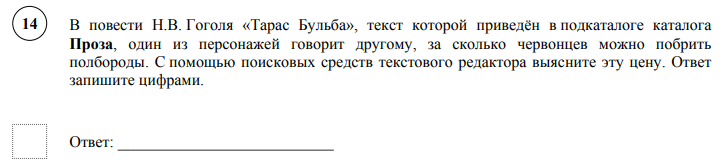 Задание 14 проверяет умения работать на компьютере, осуществлять поиск нужной информации в текстовом файле по ключевым словам.
Задание 15 проверяет умения: работать в текстовом редакторе; набирать, редактировать и форматировать текст; вставлять в текст таблицы, списки и другие объекты; правильно сохранять файлы.
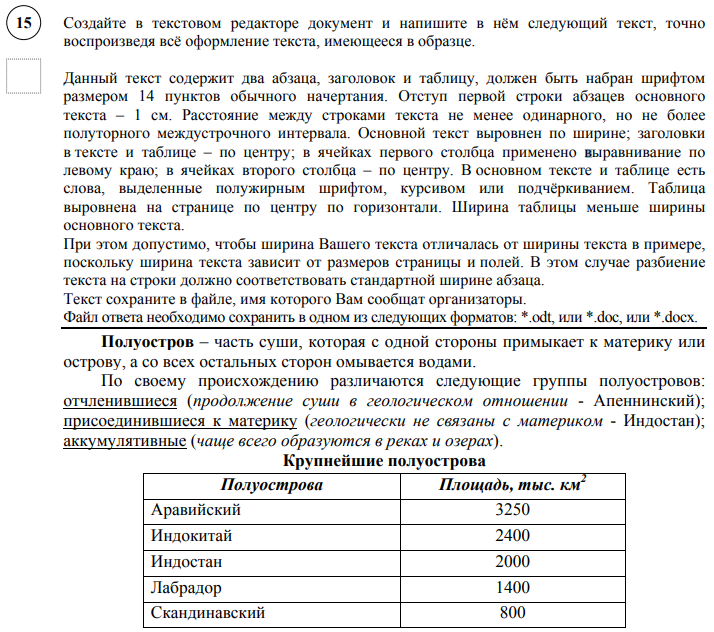 Типы заданий, сценарии выполнения заданий
Задание 16 проверяет умения работать в графическом редакторе (растровом или векторном по выбору учащегося или в других приложениях, например в презентации), создавать несложные изображения и текстовые блоки, правильно сохранять файлы.
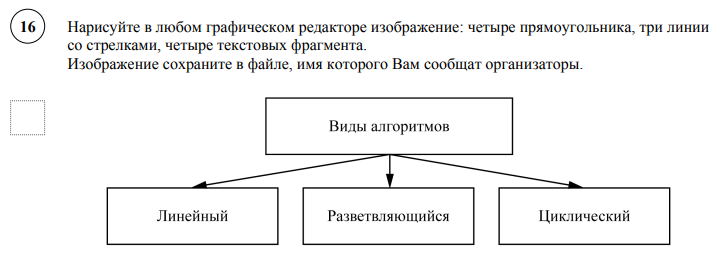 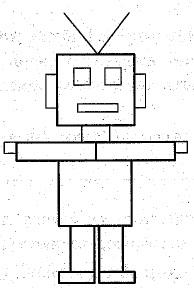 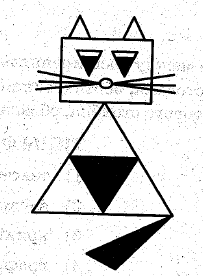 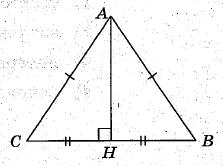 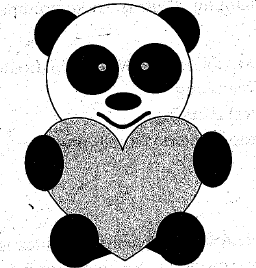 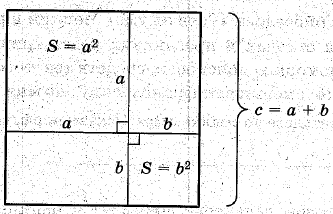 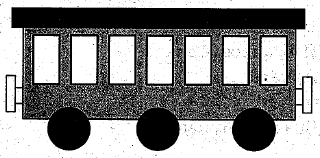 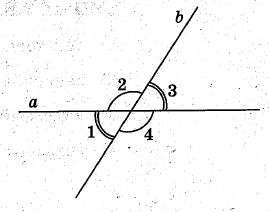 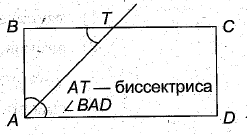 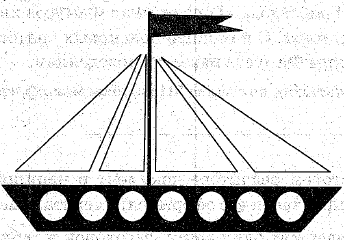 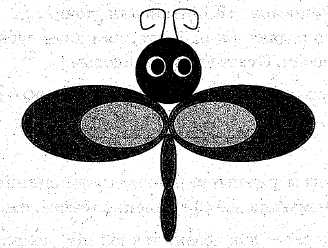 Система оценивания выполнения всей работы
Максимальный первичный балл за  выполнение работы – 20.

Рекомендуемая таблица перевода баллов в отметки по пятибалльной шкале
Проверочная работа по ИНФОРМАТИКЕ 8 класс
Работа состоит из двух частей и включает в себя 13 заданий. 

В части 1 содержатся задания 1–10; в части 2 – задания 11–13.

Задания 2, 5, 9 – задания с выбором ответа; задания 1-5, 8–11 требуют краткого ответа. 

Задания 6, 7, 12, 13 предполагают развернутый ответ.  
Задания 6 и 7 – записать решение; задания 12 и 13 – создать файлы на компьютере
Типы заданий, сценарии выполнения заданий
Задание 1 проверяет умение переводить числа в двоичную, восьмеричную и шестнадцатеричную системы счисления
Задание 2 проверяет умения записывать и сравнивать целые числа в системах счисления с основаниями 2, 8, 16.
Задание 3 проверяет умение выполнять арифметические операции («+», «–») над числами в различных системах счисления (с основаниями 8, 16).
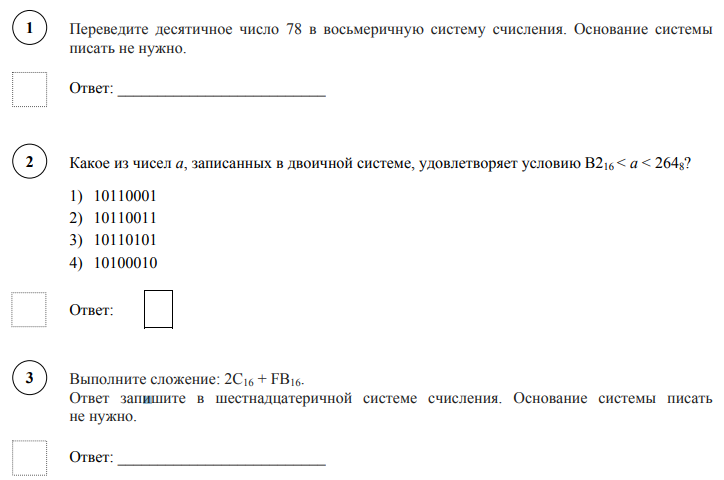 Типы заданий, сценарии выполнения заданий
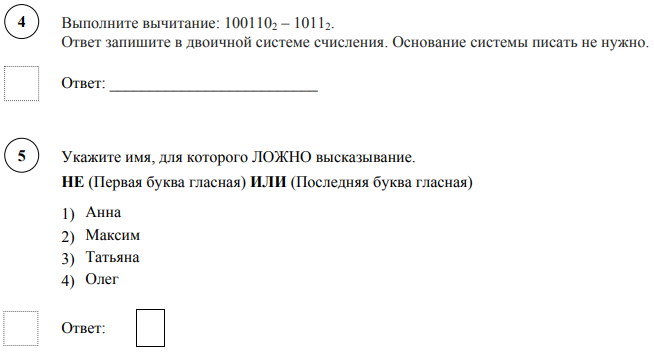 Задание 4 проверяет умение выполнять арифметические операции («+», «–», «*», «/») над числами в двоичной системе счисления.
Задание 5 проверяет умение определять истинность логических высказываний.
Задание 6  проверяет владение понятиями «конъюнкция», «дизъюнкция», «инверсия» или «логическое умножение», «логическое сложение», «отрицание», а также умение строить несложные таблицы истинности для логических выражений от двух переменных.
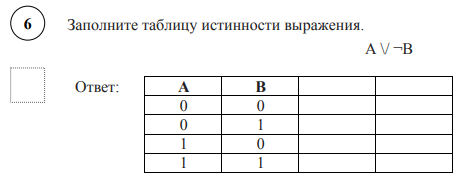 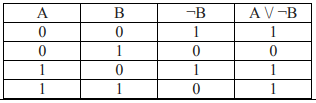 Типы заданий, сценарии выполнения заданий
Задание 7 проверяет владение понятиями «конъюнкция», «дизъюнкция», «инверсия» или «логическое умножение», «логическое сложение», «отрицание», а также умения определять порядок действий и строить сложные таблицы истинности для логических выражений от трех переменных.
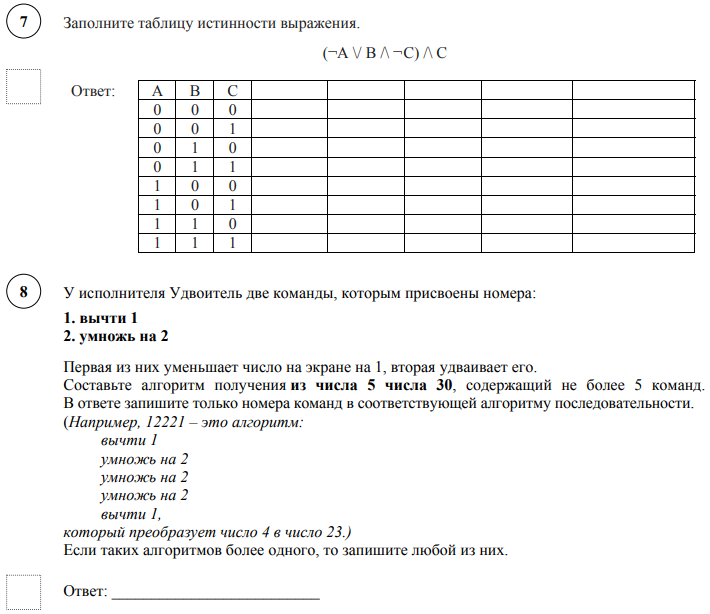 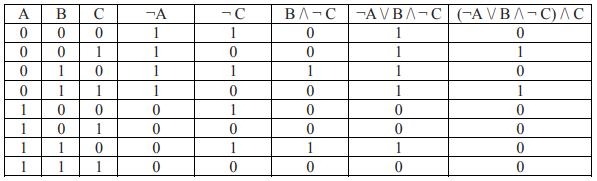 Типы заданий, сценарии выполнения заданий
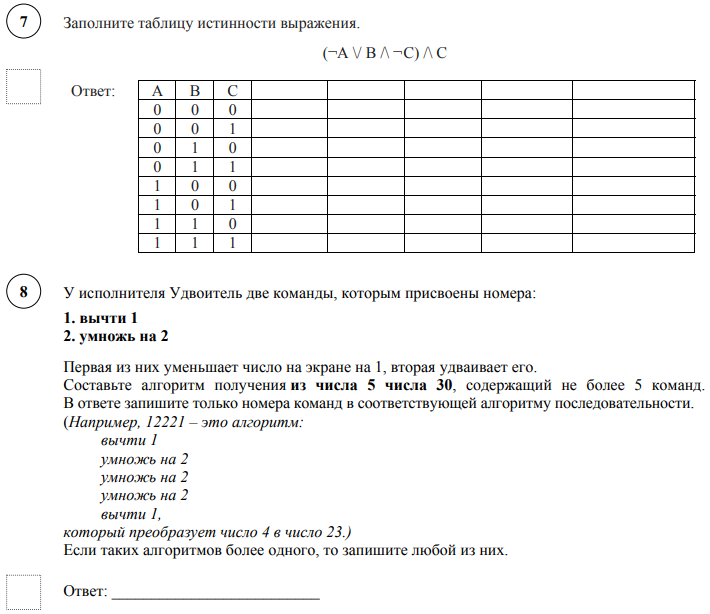 Задание 8 направлено на проверку умения анализировать простые алгоритмы для конкретного исполнителя с фиксированным набором команд.
Типы заданий, сценарии выполнения заданий
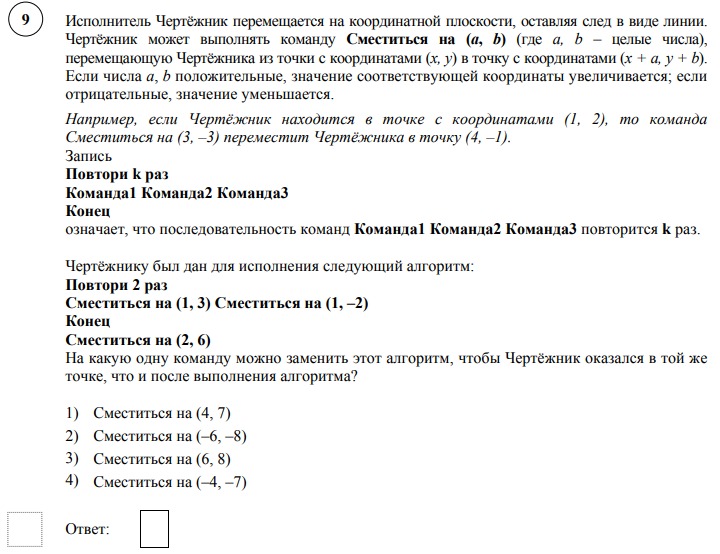 Задание 9 направлено на проверку умений составлять и выполнять вручную несложные алгоритмы с использованием ветвлений и циклов для управления исполнителем «Чертежник».
Типы заданий, сценарии выполнения заданий
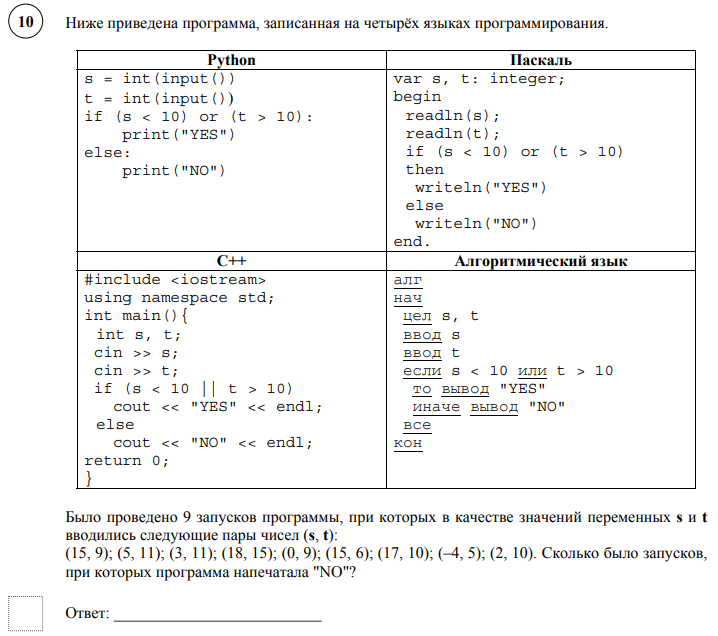 Задание 10 направлено на проверку умений формально исполнять алгоритмы, записанные на языке программирования, и определять, какие результаты возможны при заданном множестве исходных значений
Типы заданий, сценарии выполнения заданий
Задание 11 проверяет умение выполнять на компьютере несложные алгоритмы с использованием ветвлений и циклов для управления исполнителем «Черепашка».
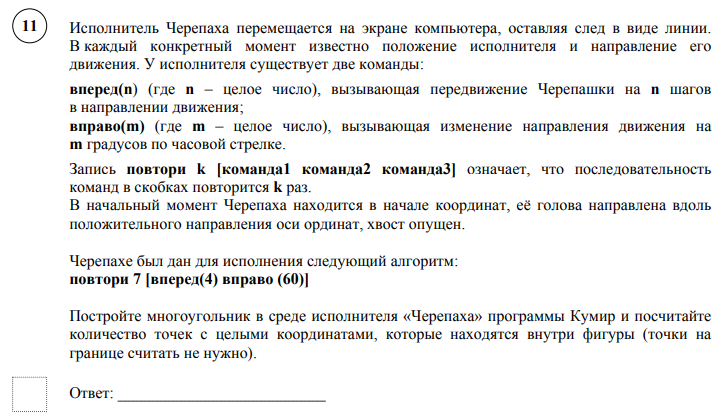 Типы заданий, сценарии выполнения заданий
Задание 12 проверяет умения создавать и выполнять несложные программы для заданного исполнителя «Робот» с использованием циклических алгоритмов. 
На задание 12 может быть сдан файл задания 13, так как задание 12 является частным случаем задания 13 – общего решения.
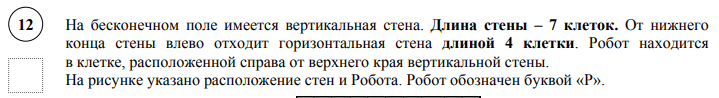 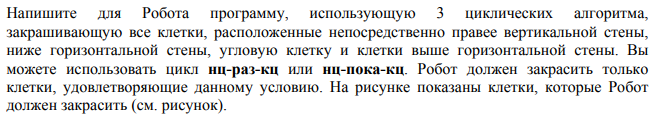 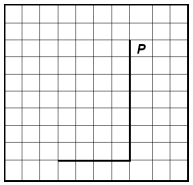 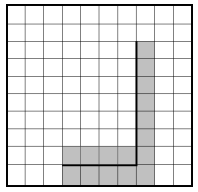 Типы заданий, сценарии выполнения заданий
Задание 13 проверяет умения создавать и выполнять программы для заданного исполнителя «Робот» с использованием циклических алгоритмов.
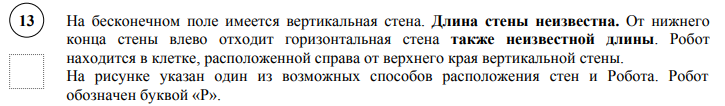 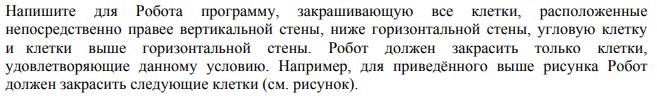 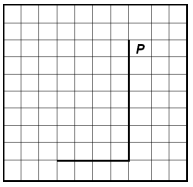 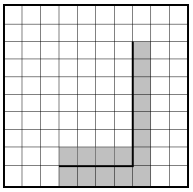 Система оценивания выполнения всей работы
Максимальный первичный балл за  выполнение работы – 16.

Рекомендуемая таблица перевода баллов в отметки по пятибалльной шкале
Перечень учебных изданий по тематике ВПР, прошедших экспертизу и получивших положительную экспертную оценку ФГБУ «ФИОКО»Издательство «Экзамен»
Всероссийская проверочная работа. Информатика: 7 класс: 10 (15; 25) вариантов. Типовые задания. ФГОС НОВЫЙ / Ю. С. Путимцева, А. П. Козлова. Серия «ВПР. Типовые задания». (Экспертиза август 2024)
Всероссийская проверочная работа. Информатика: 8 класс: 10 (15; 25) вариантов. Типовые задания. ФГОС НОВЫЙ / Ю. С. Путимцева, А. П. Козлова. Серия «ВПР. Типовые задания». (Экспертиза август 2024)
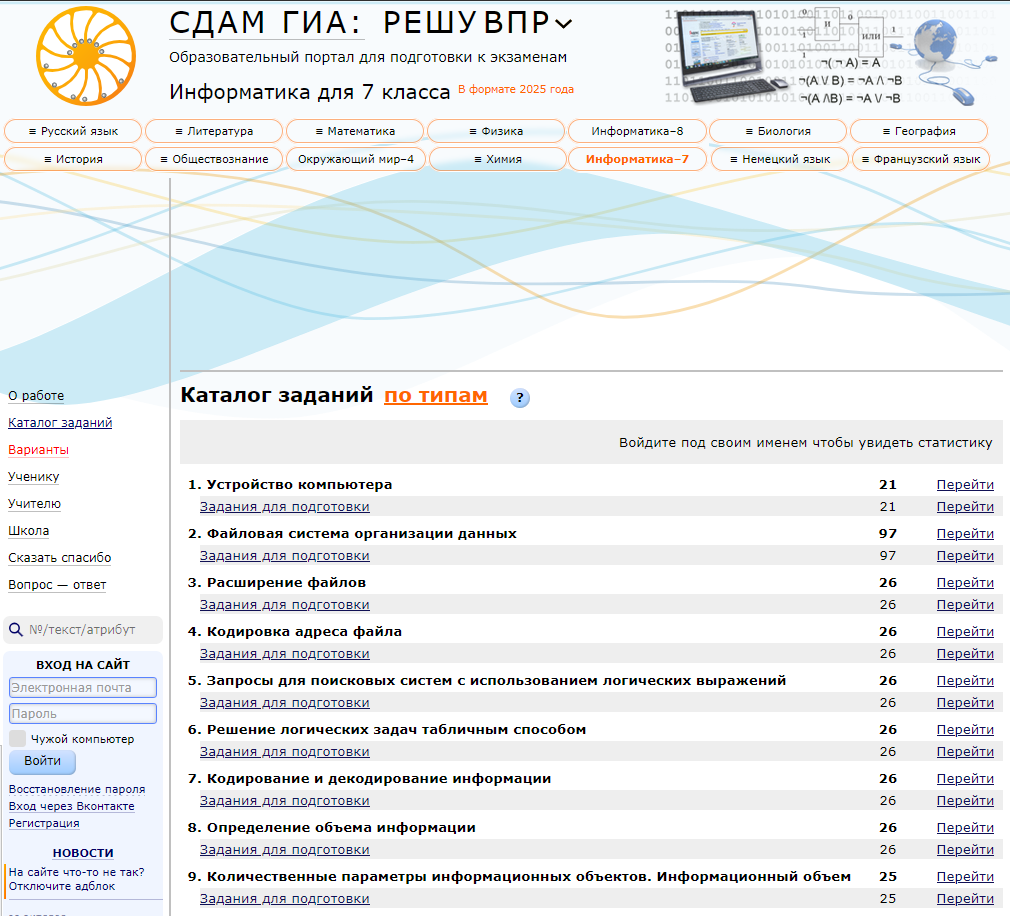